Мой прадед – участник Великой Отечественной войны
Сурцов Александр, 8-А
Мой прадедушка Кириллов Константин Ефимович 
Родился Лядах, оттуда и призывался. Прошел по всей Европе до самого Берлина! Точной информации не сохранилось.
Дата рождения 1908 г. Место рождения
Ленинградская обл., Лядский р-н, д. Алексино
Место призыва Халтуринский РВК, Кировская обл.
Воинское звание рядовой; красноармеец 
Наименование награды
Орден Отечественной войны II степени
Медаль «За боевые заслуги»
Медаль «За победу над Германией в Великой Отечественной войне 1941–1945 гг.»
Васильченко Вероника, 8-Б
Васильченко Вероника, 8-Б
Родился 14 декабря 1918 года в городе Кемь Карело-Финской АССР. Закончил Петрозаводский автодорожный техникум в 1937 году. 17 ноября 1939 года принял военную присягу для прохождения срочной службы в рядах вооруженных сил СССР. Со срочной службы ушел на войну. Был на должностях рядового и сержантского состава на Западном фронте, с 1943 года воевал во 2 Украинском фронте стрелком, в 3 Украинском полку автотехником, освобождал города после объявления капитуляции Германией в 1945 году в составе 211 Кавалерийского полка.   Уволен в запас 28 июня 1946 года.
За храбрость, стойкость и мужество, проявленные в борьбе с немецко-фашистскими захватчиками  награжден орденом Отечественной Войны 2 степени, медалью «ЗА ПОБЕДУ НАД ГЕРМАНИЕЙ В ВЕЛИКОЙ ОТЕЧЕСТВЕННОЙ ВОЙНЕ 1941-1945 гг.», за отражение атак противника, уничтожение захватчиков и освобождение 240 населенных пунктов в Кировоградской области, за форсирование в первых рядах реки Южный Буг награжден медалью «За отвагу», за отличные боевые действия по освобождению города Дебрецен на территории Венгрии от немецко-фашистских захватчиков Верховным главнокомандующим -  Маршалом Советского Союза  И.В. Сталиным, приказом от 20-го октября 1944 г., объявлена благодарность. За освобождение города Будапешта  награжден медалью «За взятие Будапешта».
	Умер 12 апреля 2008 года  в городе Таганроге Ростовской области, похоронен на аллее Славы участников Великой Отечественной войны.
Седова Алиса, 8-А
Мой прадед Новиков Иван Сергеевич
Родился: 7 мая 1922 года. Село Ново-Маргаритовка, Азовского района, Ростовской области. Призван: 15 мая 1942 года. Азовским военкоматом, Ростовской области. 357 отдельный батальон связи. Призван был стрелком. В апреле 1944 мой прадед был тяжело ранен. После лечения вернулся в батальон. Находился на службе до июля 1945 года. 
Был награжден орденом «Красной звезды», «Отечественной войны I степени», и многими другими орденами и медалями.  
Умер 18 декабря 1994 года. Похоронен на аллеи славы городского кладбища города Таганрога. 
Прадедушка никогда не рассказывал о войне. Это была запретная тема в нашем доме. Только при малейшем упоминание неё он вздрагивал. Ведь война забрала 1000 жизней. В том числе жизни его друзей, родственников и людей, которых он любил. 
Я даже боюсь себе представить каково это, жить в полном страхе и неведение. Ты не знаешь жив ли тот, без кого жизнь тебе кажется пустой и в какой-то степени ненужной. Ты боишься не только за себе, но и за друзей, с которыми подружился на фронте. Ты рад даже самой короткой строчке от любимого человека. И каждые раз, ложась спать, боишься не проснуться. 
Именно поэтому мой прадедушка не разрешал говорить нам о войне, он боялся опять вспомнить все свои переживания и эмоции.
Колтунов Даниил, 8-Б
Колтунов Даниил, 8-Б
Мой прадедушка ШЕВКАЛЕНКО   ВАСИЛИЙ  СЕМЁНОВИЧ
    Родился 24 февраля 1917 года. Воевал в Финскую войну в 1939 году, во время Великой Отечественной войны служил в артиллерии водителем, подвозил снаряды. Полк назывался 3-й пояс обороны Москвы.
Награды: Орден Отечественной войны 2-й степени, Орден за мужество, медаль Жукова.
Умер 21 октября 2004 года.
Ильина Элеонора, 8-Б
Втулкина София, 8-А
Беседин Иван Петрович 15.11.1909 г.-26.06.1958г.
Уроженец г. Сулин Ростовской области. Воевал в рядах Красной Армии до 17 ноября 1945 года . Награжден орденом “ Красной звезды” за боевой подвиг . Участвуя в боях в Крыму - Перекопский перешеек, будучи командиром стрелковой роты выполняя очередное задание он со своей ротой отбивал атаку противника. Будучи ранен остался на поле боя, командуя подразделением до подхода новой части ,которая сменила их выполнил приказ командования . В 1943 г. По ограничению остался в Красной Армии ,работал начальником физподготовки в госпитале , честно выполняя долг он при налете авиации на их госпиталь спасал раненых бойцов и офицеров, вытаскивая из палат где был тяжело ранен впоследствии ,контужен. Уволен в запас в звании лейтенанта. Также награжден медалями “За оборону Кавказа” и “ За победу над Германией”. После войны работал с 1946-1948 гг. преподавателем физкультуры в ТРТИ, с 1948 г. В институте  механизации и электрификации сельского хозяйства . С 1952 г. Переведен в ТРТИ на должность старшего преподавателя . с 1954 г.-заведующий кафедрой  физкультуры ТРТИ . Имеет 12 научных работ напечатанных в журнале “Гимнастика”,
Вакуленко Анастасия, 8-Б
Матвеев Владимир Иванович Командир эскадрильи 154-го истребительного авиационного полка (39-я истребительная авиационная дивизия, Северный фронт) - капитан. Родился 27 октября 1911 года в Санкт-Петербурге в семье рабочего. Русский Член ВКП(б) с 1938 года. Окончил 5 классов. Работал слесарем на фабрике "Красный Октябрь". В РККА с 1930 года. В 1931 году окончил Ленинградскую военно-теоретическую школу лётчиков, в 1933 – Борисоглебскую военную авиационную школу пилотов. Участник советско-финляндской войны 1939–1940 годов.
С началом Великой Отечественной войны на фронте. Капитан Матвеев В.И. 8 июля 1941 года при отражении налёта авиации противника на Ленинград, израсходовав весь боекомплект, применил таран: концом плоскости своего МиГ-3 срезал хвостовое оперение фашистского самолёта. Вражеский самолёт упал у деревни Малютино. Благополучно произвёл посадку на своём аэродроме. Звание Героя Советского Союза с вручением ордена Ленина и медали "Золотая Звезда" Владимиру Ивановичу Матвееву присвоено 22 июля 1941 года.
Погиб в воздушном бою 1 января 1942 года, прикрывая "Дорогу жизни" по Ладоге. Похоронен в Ленинграде.
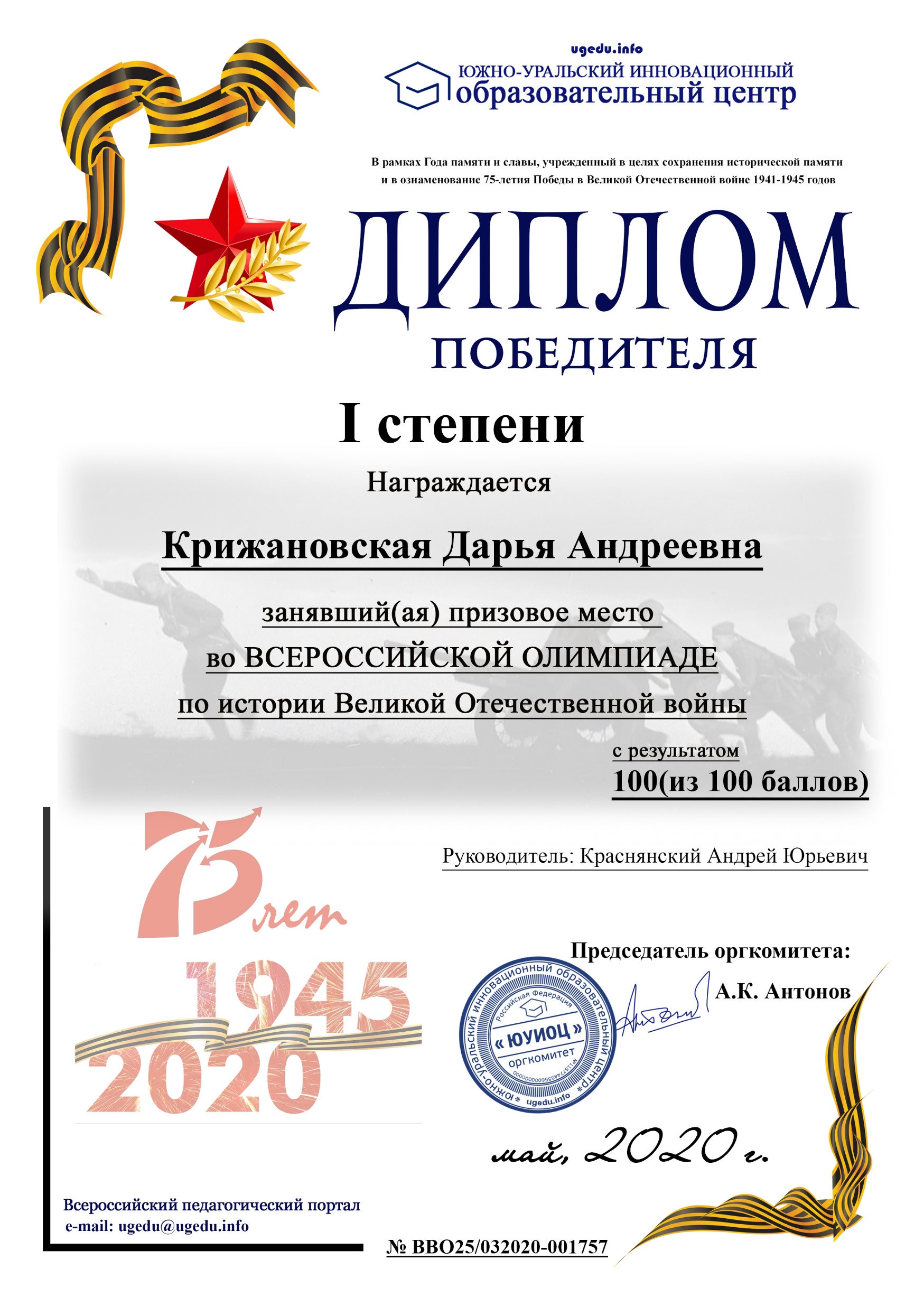 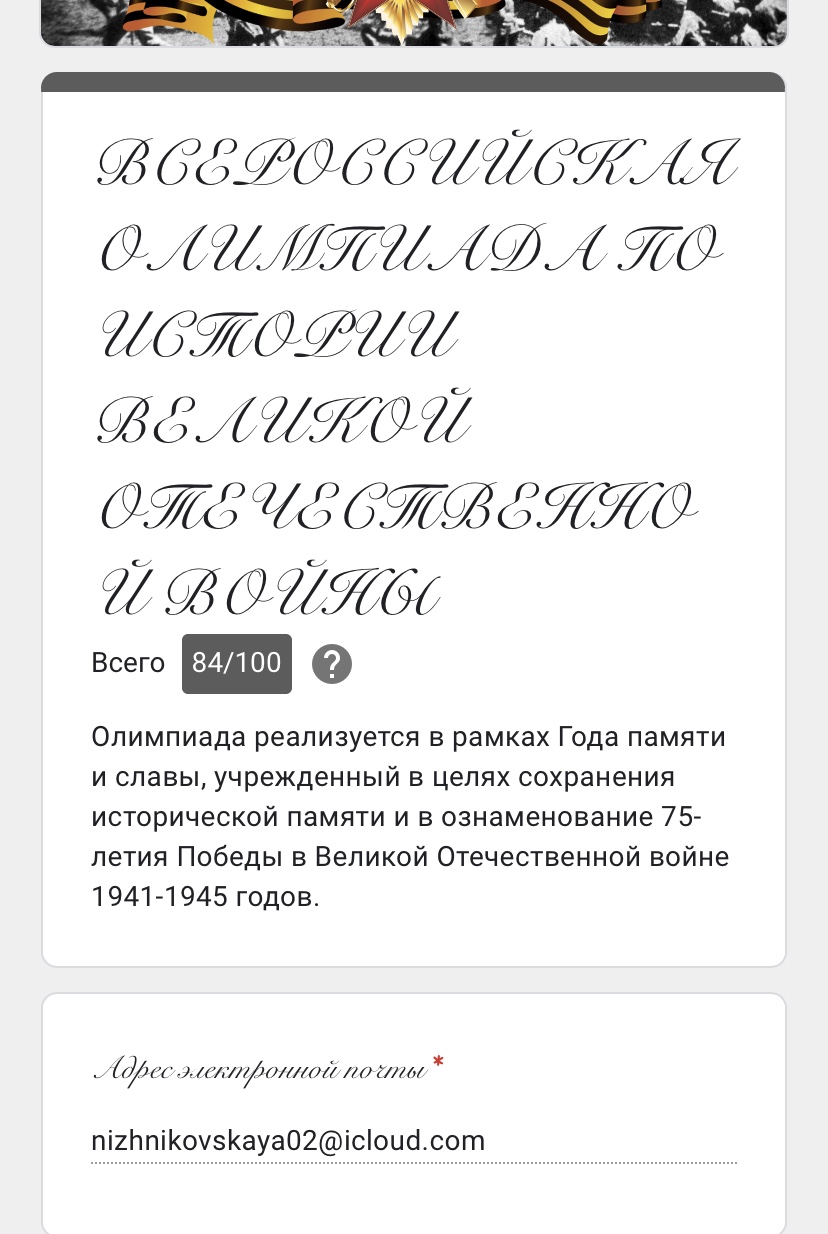 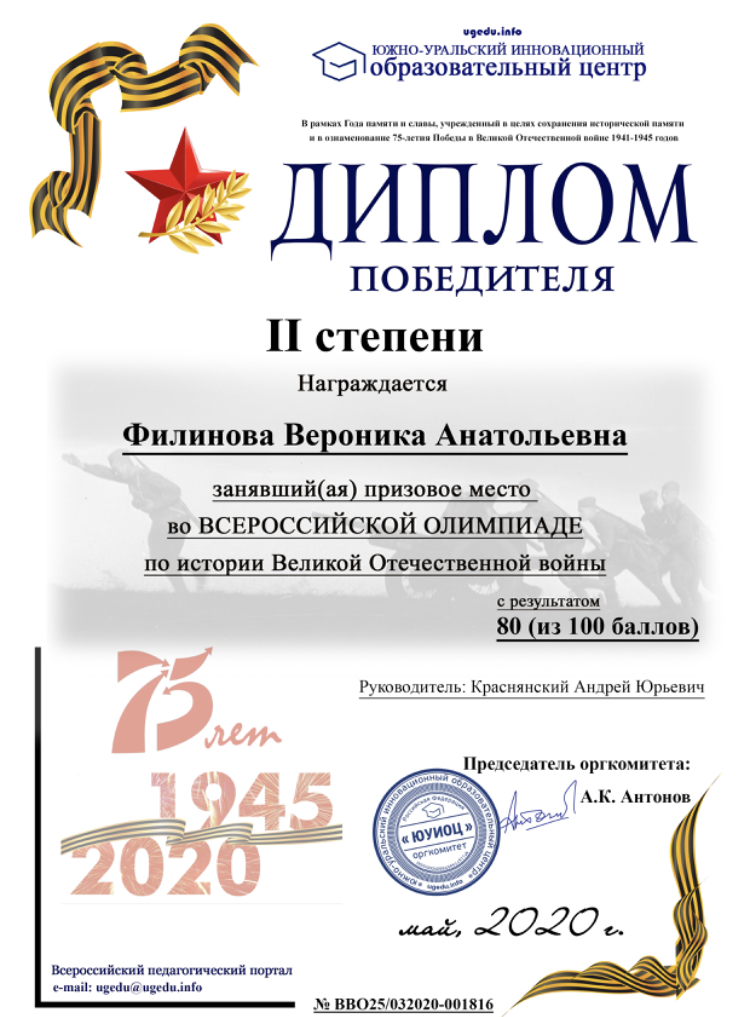